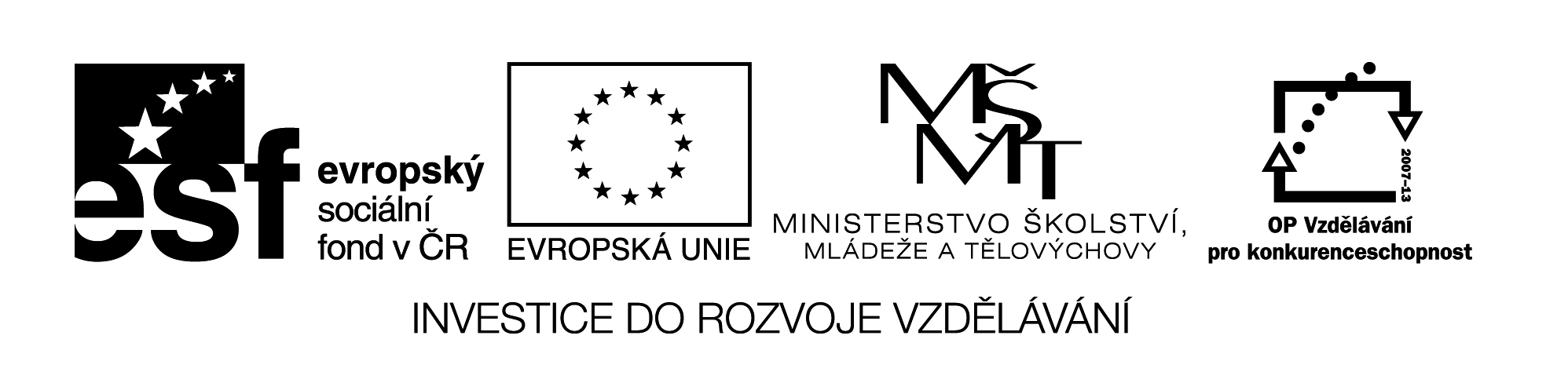 Borrones
Digitální učební materiál byl vytvořen v rámci projektu 
Inovace a zkvalitnění výuky na Slovanském gymnáziu
CZ.1.07/1.5.00/34.1088
¿Qué es el borrón?
Pues, es una mancha que cubre un objeto o una persona.
En su lugar podemos imaginar cualquier situación y desarrollar
la destreza comunicativa.
¿Qué ves en el dibujo?
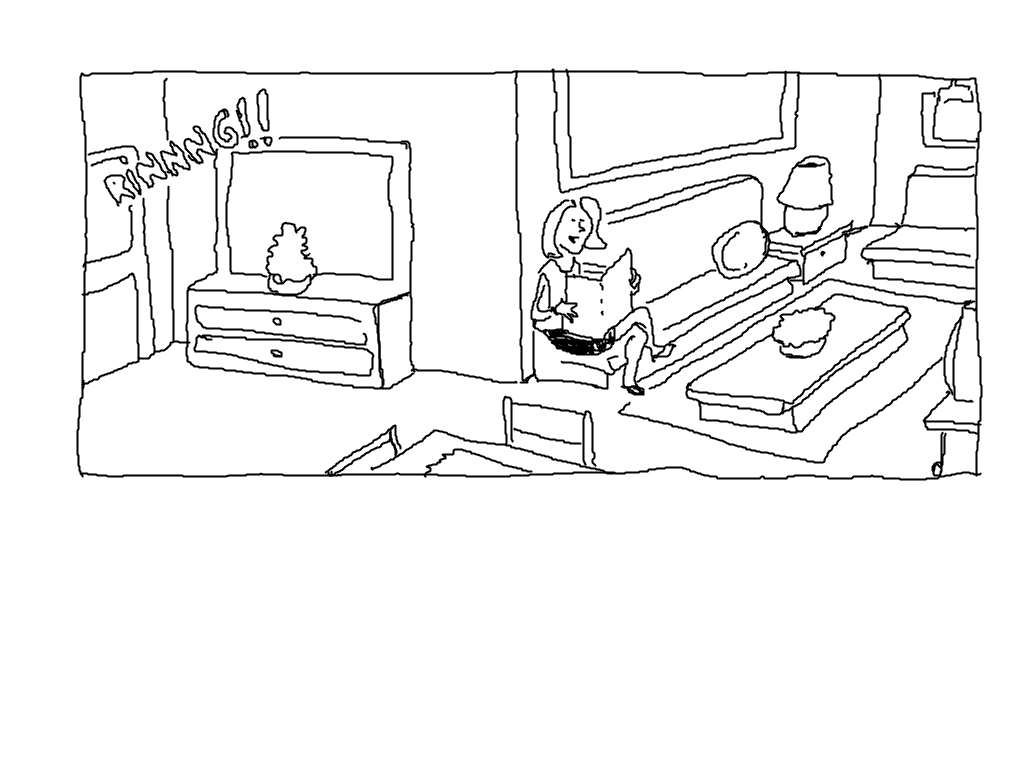 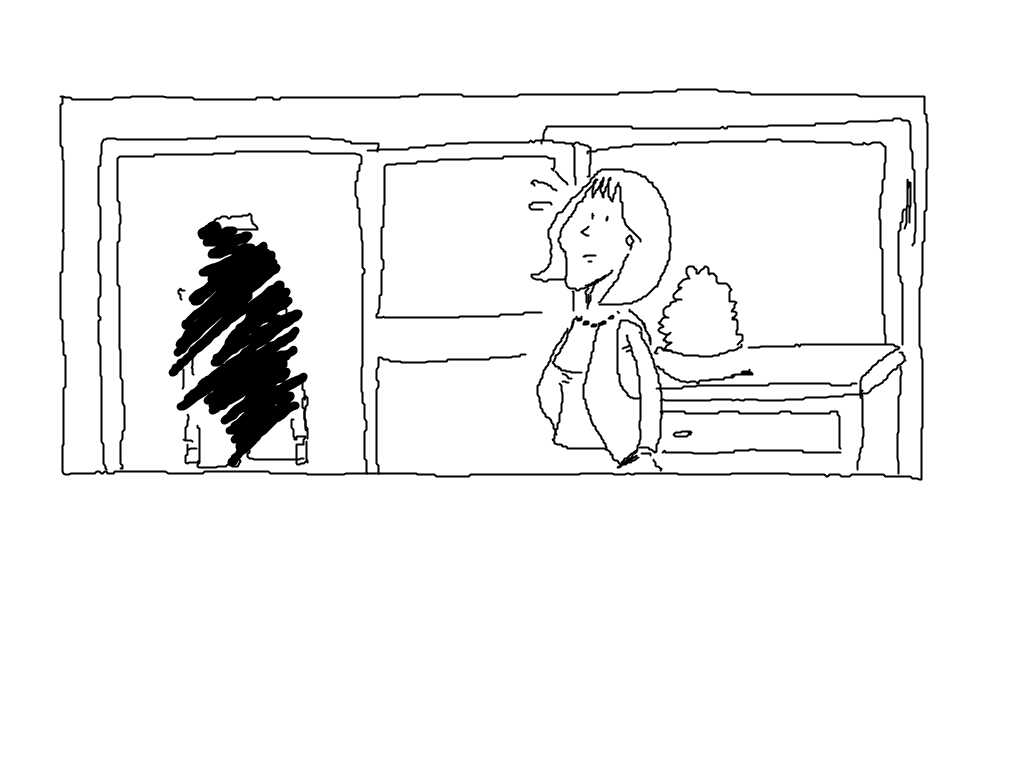 ¿Qué está haciendo?
¿Dónde está?
¿Cómo es?
¿Qué hay?
el portero?
su ex?
la novia de su ex?
su padrastro?
¿Quién está detrás de la puerta?
¿Qué va a hacer la chica?
¿Qué está pasando?
don Juan Carlos I.?
Papá Noel?
un pitufo?
la vecina de abajo?
Y AHORA CONTINUA LA HISTORIA ...
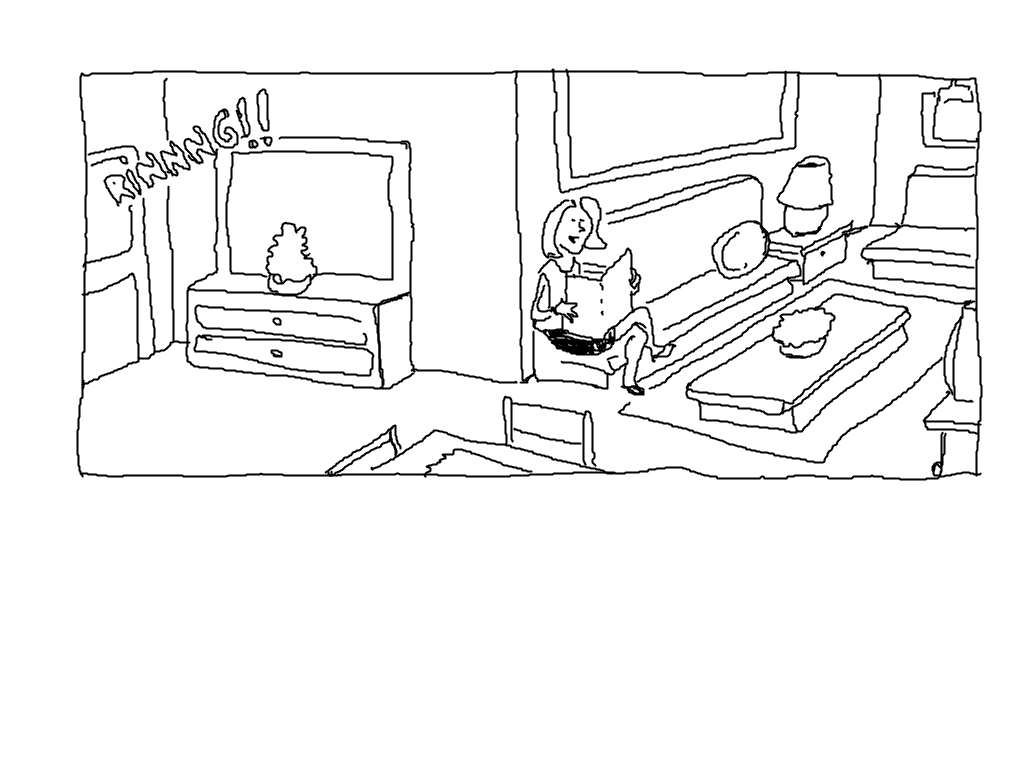 El otro día Montse                                 sentada tranquilamente en ...
estar
estaba
El lunes / Montse estaba sentada tranquilamente en ...
Hace dos semanas/ ayer/ El domingo pasado ......
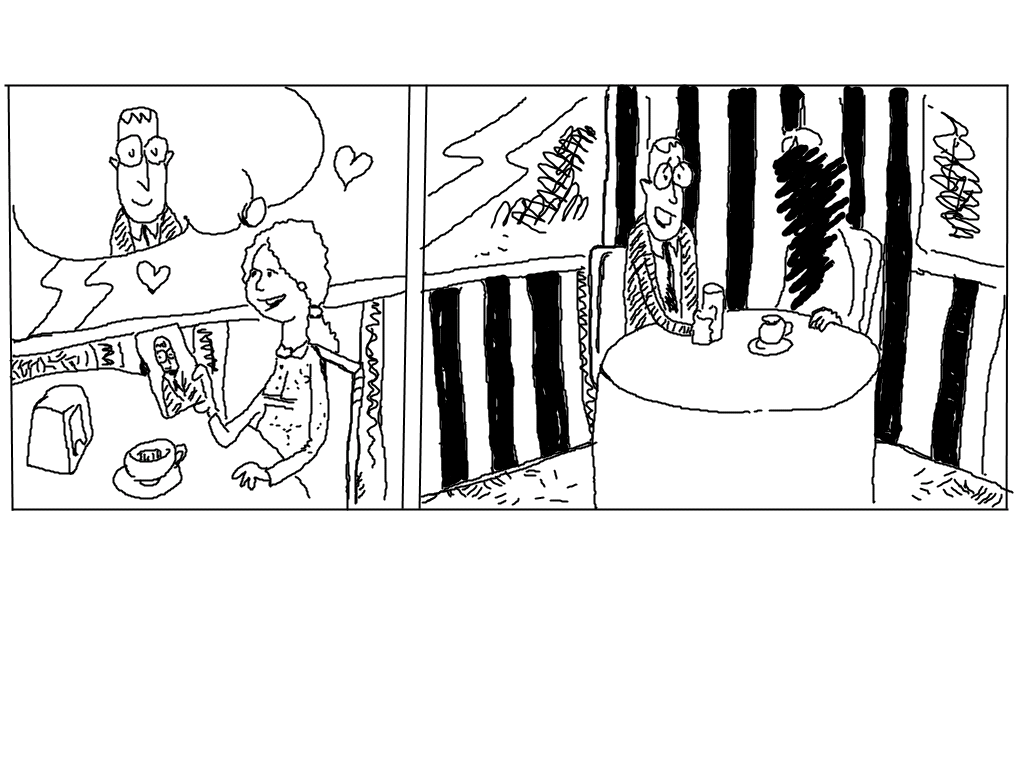 ¿Qué pasará si el borrón es la seňora de la agencia inmobiliaria?
Inventa una historia usando estos verbos:
alquilar
conocerse
pedir la mano
casarse
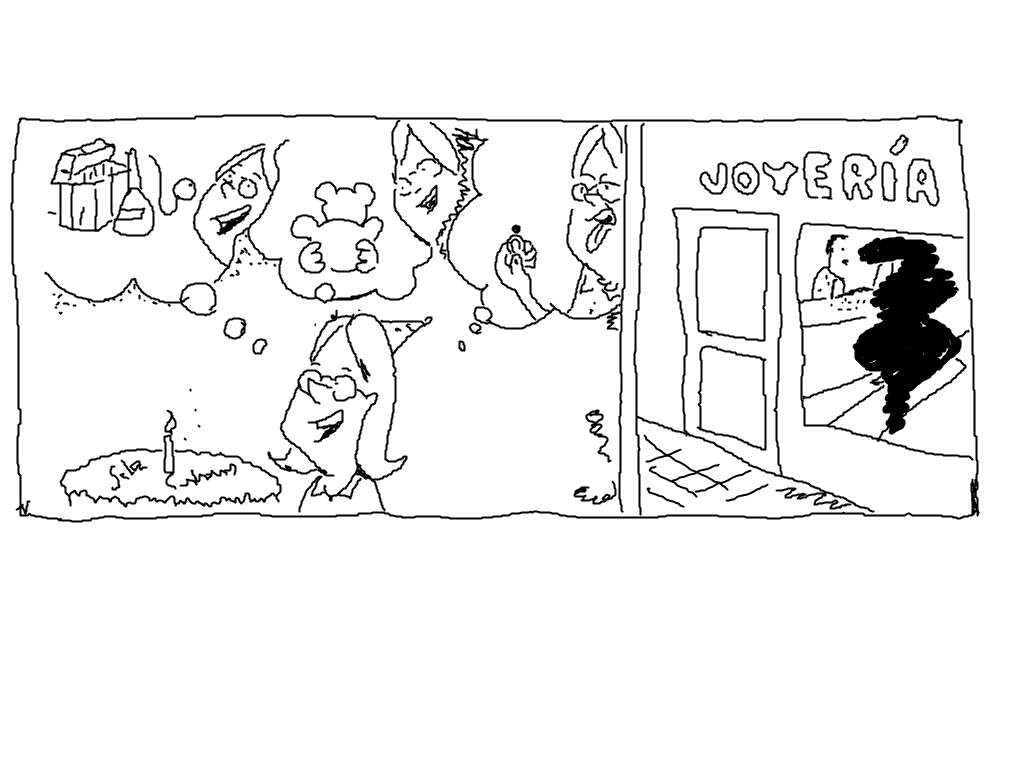 ¿Qué pasará cuando Lucía reciba su regalo de cumpleaňos?
Se pondrá muy alegre porque ha recibido algo que quería.
Se pondrá muy enfadada porque ha recibido algo que no quería.
Borrón 1
Borrón 3
Borrón 2
Borrón 4